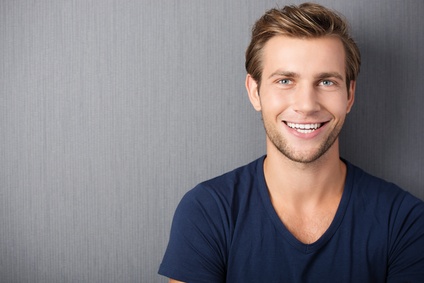 EXPERIENCES
FORMATIONS
COMPETENCES
QUALITES
Webmaster Senior & Responsable UX/UI
Webmadter
WebAgence, Paris — 2019-2023
DigiCréa Lille — 2017-2019
Gestion et mise à jour de plus de 30 sites clients, allant des e-commerces aux portfolios.
Direction de l'équipe UX/UI, composée de 5 designers, assurant la cohérence et la qualité des designs.
Définition et mise en place des stratégies SEO pour les clients de l'agence.
Collaboration avec l'équipe de développement pour garantir la parfaite traduction des maquettes en sites fonctionnels.
Formation des nouveaux employés aux outils et méthodologies de l'entreprise.
Création, développement et maintenance de sites web pour divers clients locaux.
Optimisation continue de l'expérience utilisateur sur tous les projets.
Mise en œuvre de stratégies SEO pour améliorer le positionnement des sites sur les moteurs de recherche.
Collaboration étroite avec les équipes graphiques pour assurer la qualité visuelle des sites.
Gestion du support client pour tous les problèmes liés au site.
Julien LEROUX
Webmaster - Spécialisé en UX/UI Design | 13 ans d'expérience
PROFIL
LANGUES
Français - Langue maternelle
Anglais - Niveau B2 (Cadre européen commun de référence pour les langues)
Webmaster expérimenté avec une spécialité en UX/UI Design, j'ai 13 ans d'expérience dans la conception, le développement et la maintenance de sites web. Passionné par la création d'expériences utilisateur optimales, je combine compétences techniques et sens artistique pour concevoir des sites performants et esthétiquement aboutis.
Conception et développement de sites web adaptatifs (responsive design).
Expertise en UX/UI Design avec une approche centrée utilisateur.
Maîtrise des CMS courants (WordPress, Joomla, Drupal).
Compétence en SEO et analyse de données web (Google Analytics, SEMrush).
Expérience avec les langages web (HTML, CSS, JavaScript).
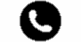 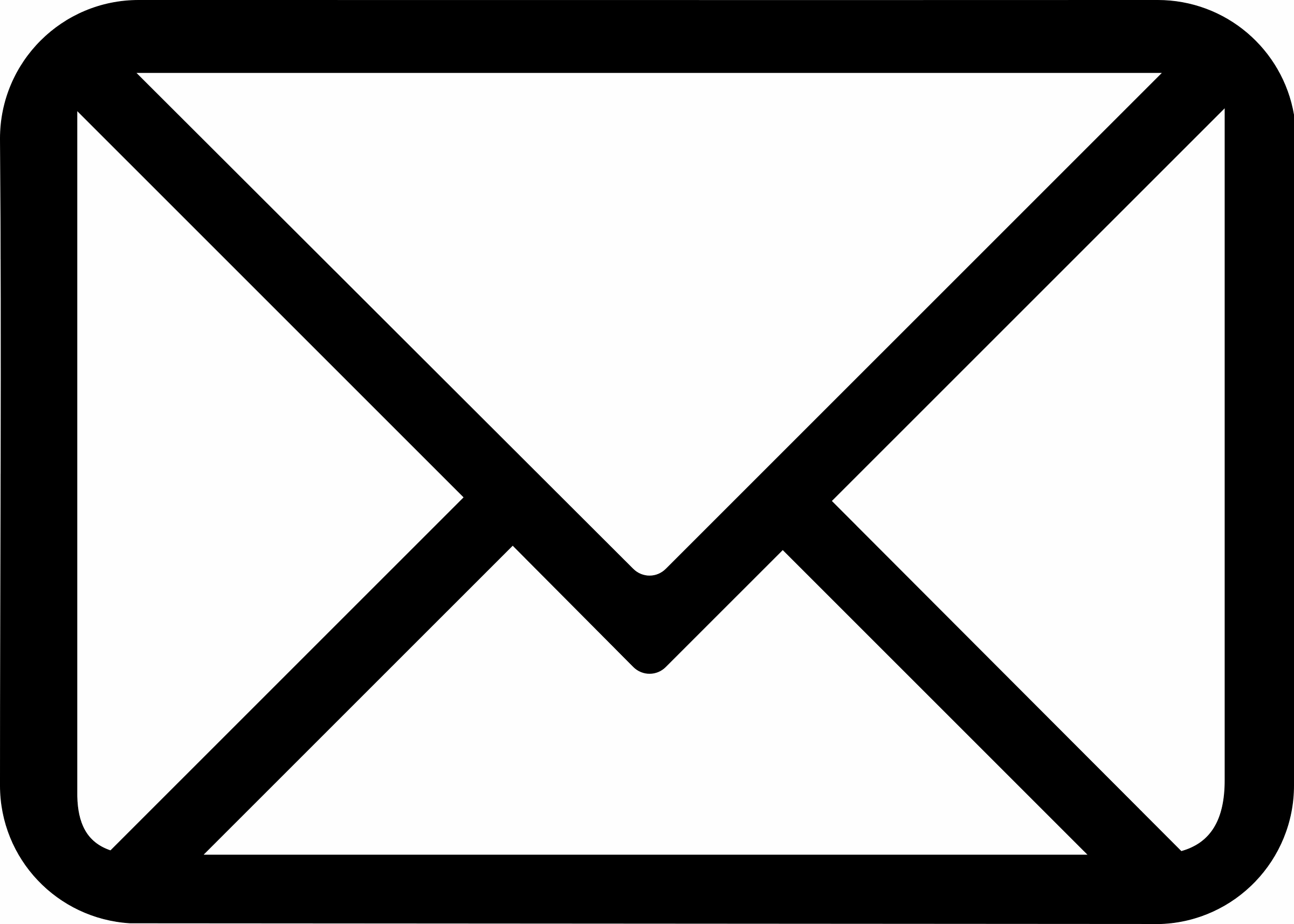 CONTACT
Sens du détail et passion pour le design.
Capacité à travailler en équipe et à communiquer efficacement.
Adaptabilité et veille technologique continue.
Orientation client et recherche constante de la satisfaction utilisateur.
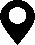 (0033) 1 02 03 04 05
monemail@mail.com
20 rue de la Réussite75012 Paris
Master en Conception Web et Multimédia, Université Sorbonne Nouvelle, Paris — 2007
Certification en UX/UI Design, École de Design de Paris — 2009
[Speaker Notes: Fonts:
Header – Roboto Condensed Bold
Sub headings – Georgia Bold
Text - Georgia]
Cher(e) Candidat(e)

Merci d'avoir téléchargé ce modèle sur notre site. Nous espérons qu'il vous aidera à mettre en valeur votre CV.

---------------------------------------------------------------------------------------

Besoin de conseils pour rédiger votre CV ou vous préparer pour l’entretien d’embauche ? Consultez nos articles :

- Le titre du CV : guide pratique + 30 exemples
- Comment mettre en valeur son expérience professionnelle ?
- Rédiger une accroche de CV percutante + 9 exemples
- Les 7 points clés d'un CV réussi
- Personnalisez votre CV avec des icônes gratuites
- Bien préparer son entretien 

Nous proposons également plusieurs centaines d'exemples de lettres de motivation classées par métier et des modèles pour les mettre en forme.

- 1200 exemples de lettres de motivation 
- Les modèles de courrier
- Tous nos conseils pour rédiger une lettre efficace 


Nous vous souhaitons bonne chance dans vos recherches et vos entretiens  


Enfin, rappelez-vous qu'une bonne candidature est une candidature personnalisée ! Prenez donc le temps de la rédiger avec soin car elle décrit votre parcours professionnel et votre personnalité. 








----------------
Copyright : Les contenus diffusés sur notre site (modèles de CV, modèles de lettre, articles ...) sont la propriété de creeruncv.com. Leur utilisation est limitée à un usage strictement personnel. Il est interdit de les diffuser ou redistribuer sans notre accord. Contenus déposés dans 180 pays devant huissier. Reproduction strictement interdite, même partielle. Limité à un usage strictement personnel. Disclaimer : Les modèles disponibles sur notre site fournis "en l'état" et sans garantie.

Créeruncv.com est un site gratuit.